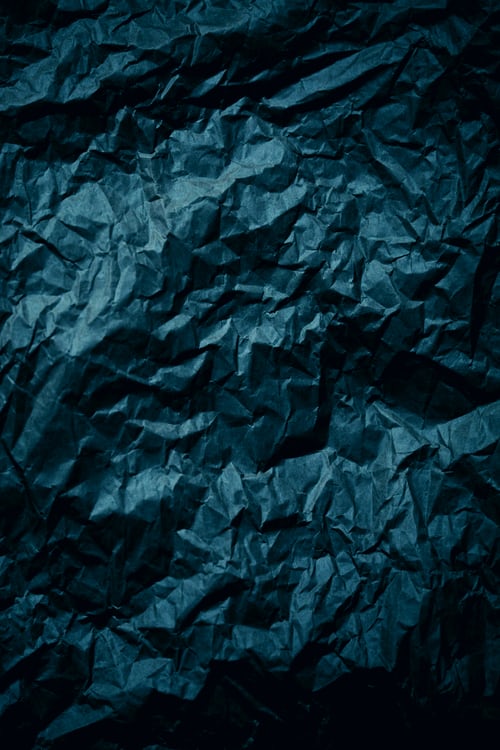 M.Ed. Special Education MSED2-AdEd
81541
Advanced Educational 
Psychology-2